Figure 1 Observed and Predicted Choice of Familiar “Comfort” Options
Note.—A, Observed choice (study 1). B, Predicted ...
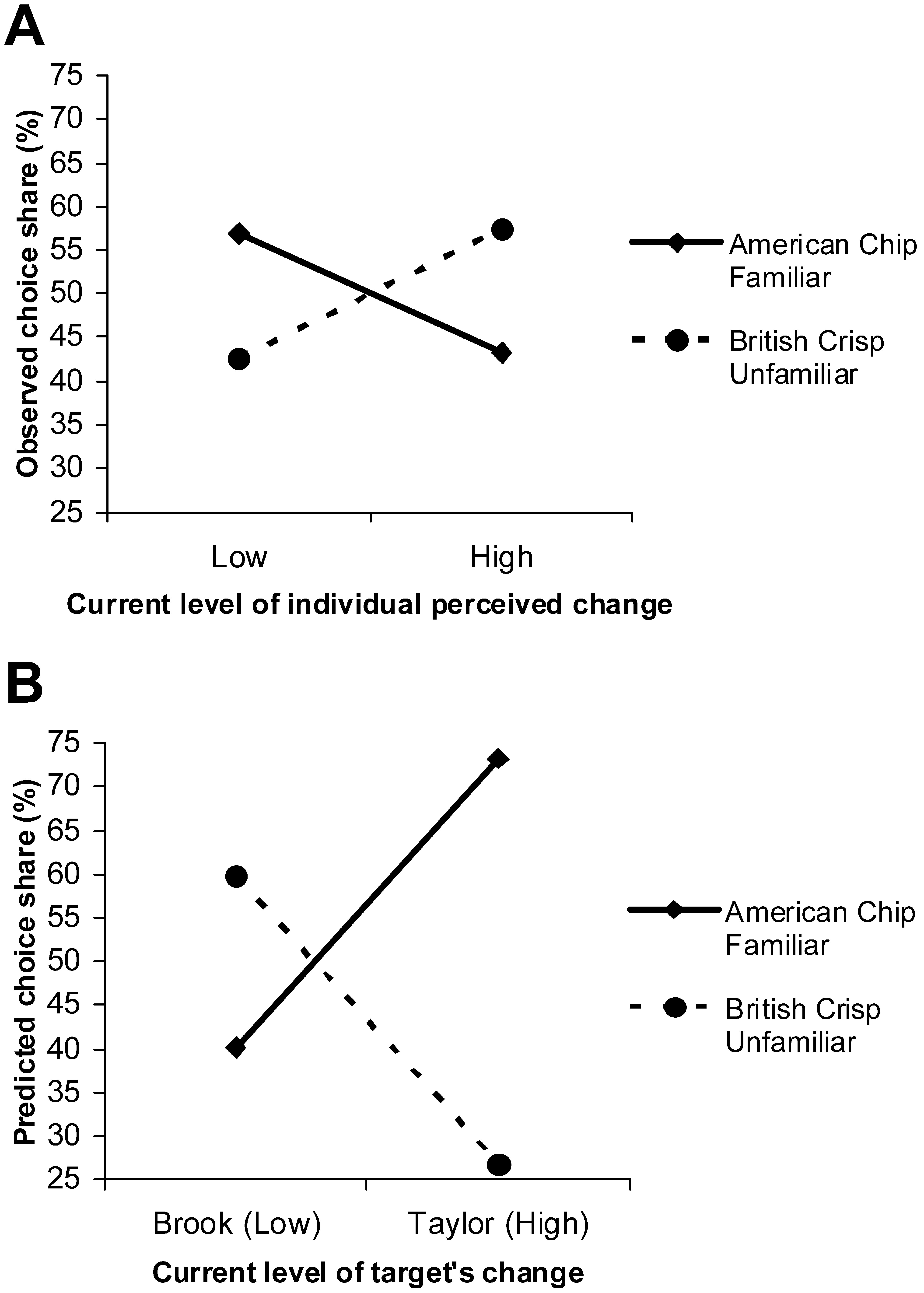 J Consum Res, Volume 36, Issue 6, April 2010, Pages 950–963, https://doi.org/10.1086/644749
The content of this slide may be subject to copyright: please see the slide notes for details.
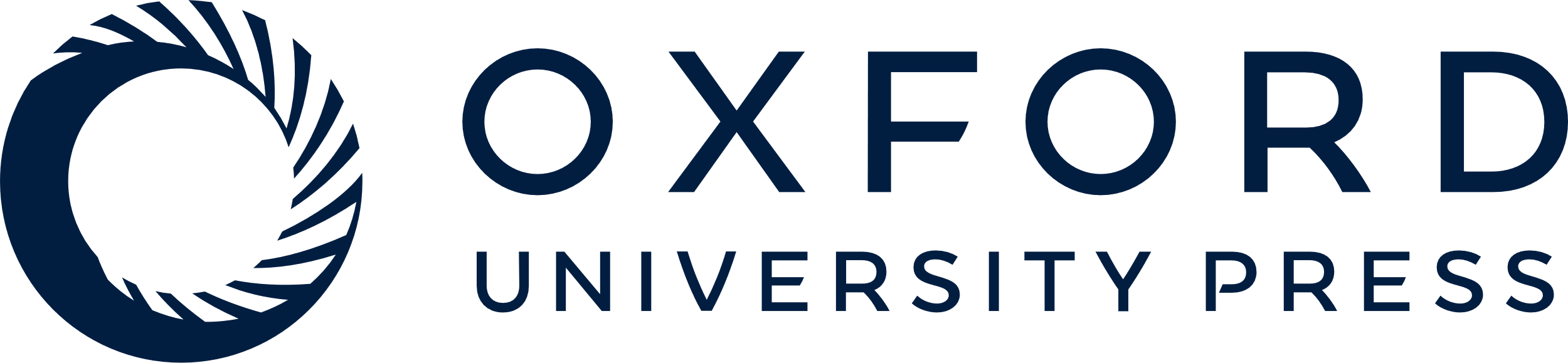 [Speaker Notes: Figure 1 Observed and Predicted Choice of Familiar “Comfort” Options
Note.—A, Observed choice (study 1). B, Predicted choice (study 2).


Unless provided in the caption above, the following copyright applies to the content of this slide: © 2009 by JOURNAL OF CONSUMER RESEARCH, Inc.]
Table 1 Cognitive Responses for Participants’ Predicted Choice (Study 2)
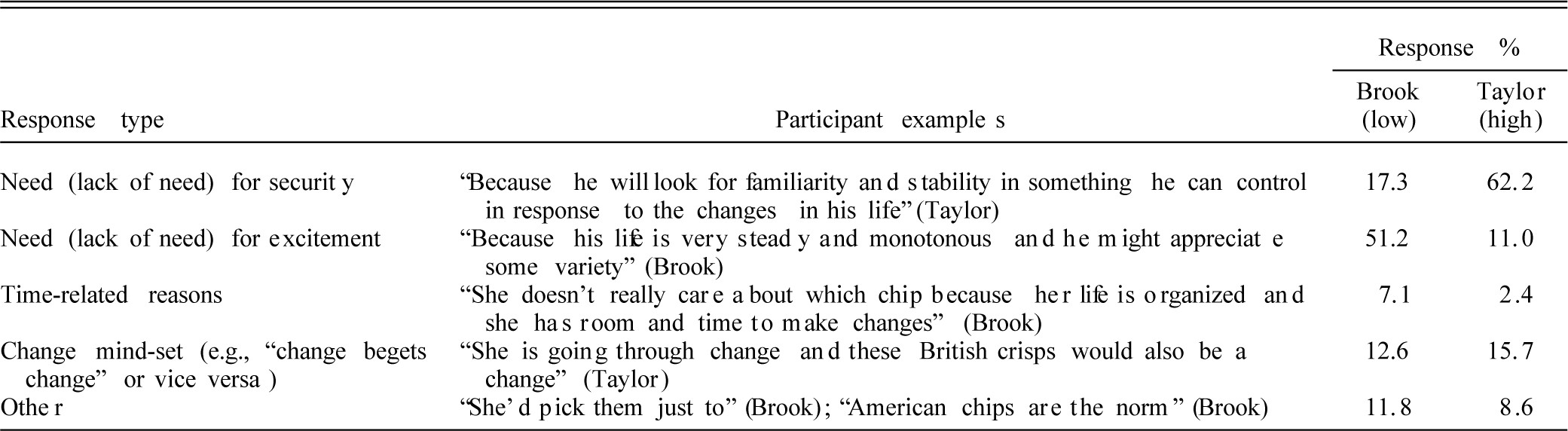 J Consum Res, Volume 36, Issue 6, April 2010, Pages 950–963, https://doi.org/10.1086/644749
The content of this slide may be subject to copyright: please see the slide notes for details.
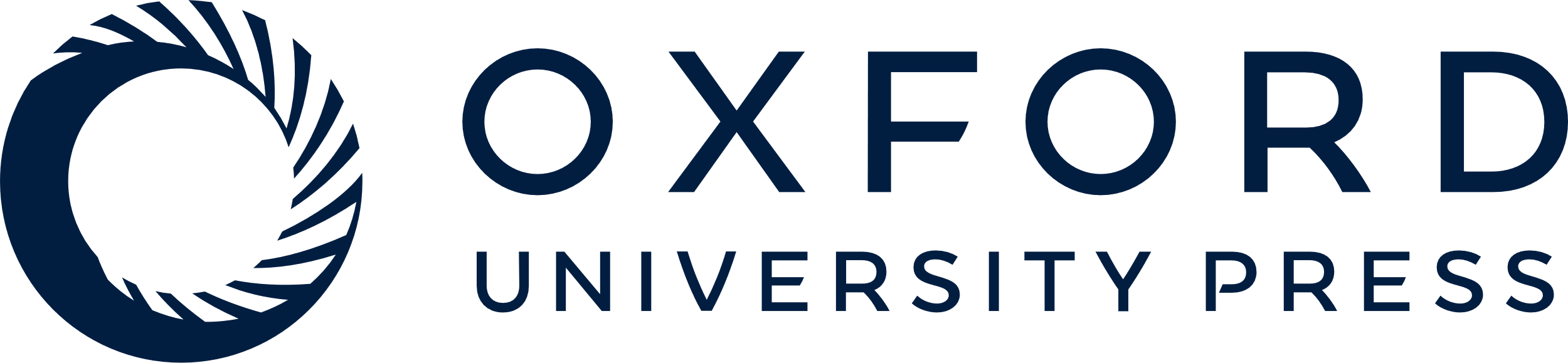 [Speaker Notes: Table 1 Cognitive Responses for Participants’ Predicted Choice (Study 2)


Unless provided in the caption above, the following copyright applies to the content of this slide: © 2009 by JOURNAL OF CONSUMER RESEARCH, Inc.]
Table 2 Food and Nonfood Choice Scenarios (Study 3)
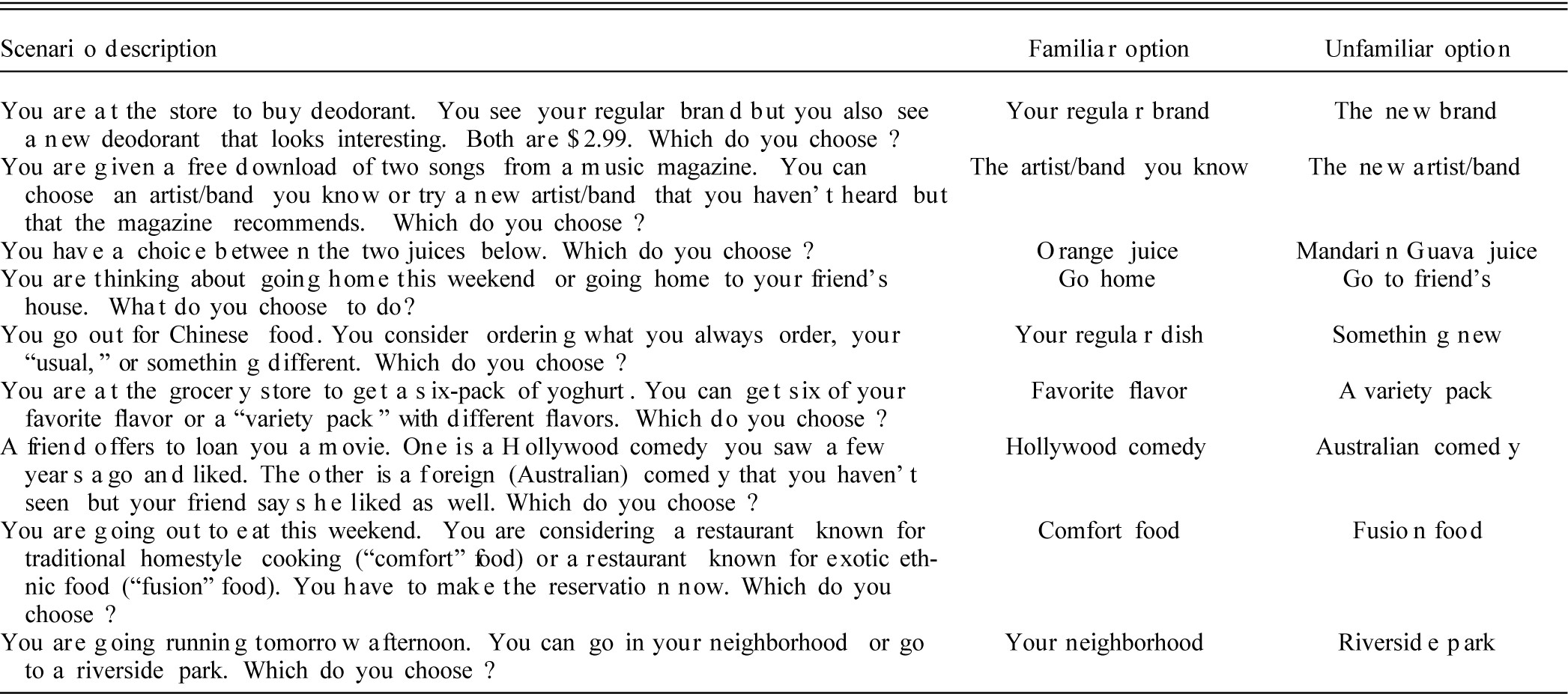 J Consum Res, Volume 36, Issue 6, April 2010, Pages 950–963, https://doi.org/10.1086/644749
The content of this slide may be subject to copyright: please see the slide notes for details.
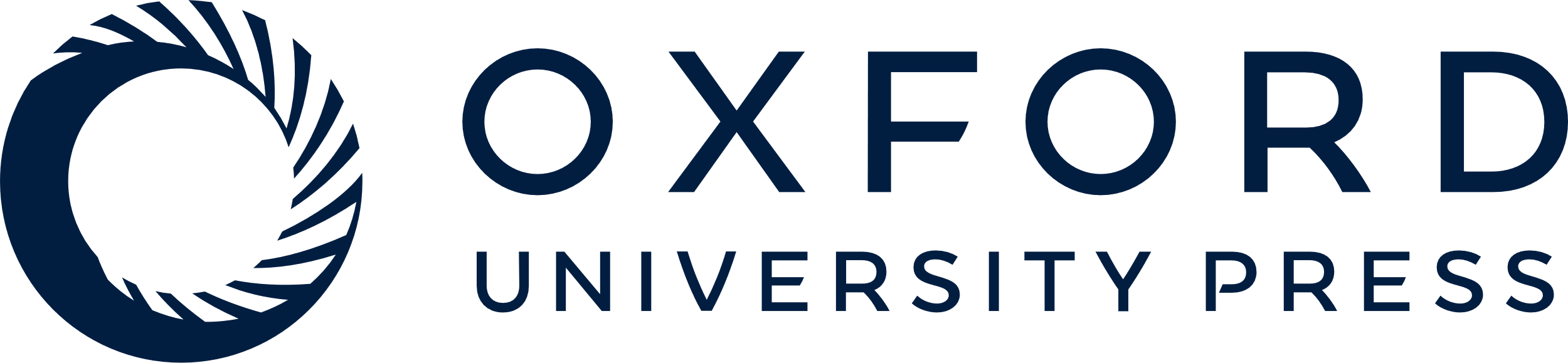 [Speaker Notes: Table 2 Food and Nonfood Choice Scenarios (Study 3)


Unless provided in the caption above, the following copyright applies to the content of this slide: © 2009 by JOURNAL OF CONSUMER RESEARCH, Inc.]
Figure 2 Manipulation of Perceived Life Change and Comfort Food Fallacy Effect (Study 5)
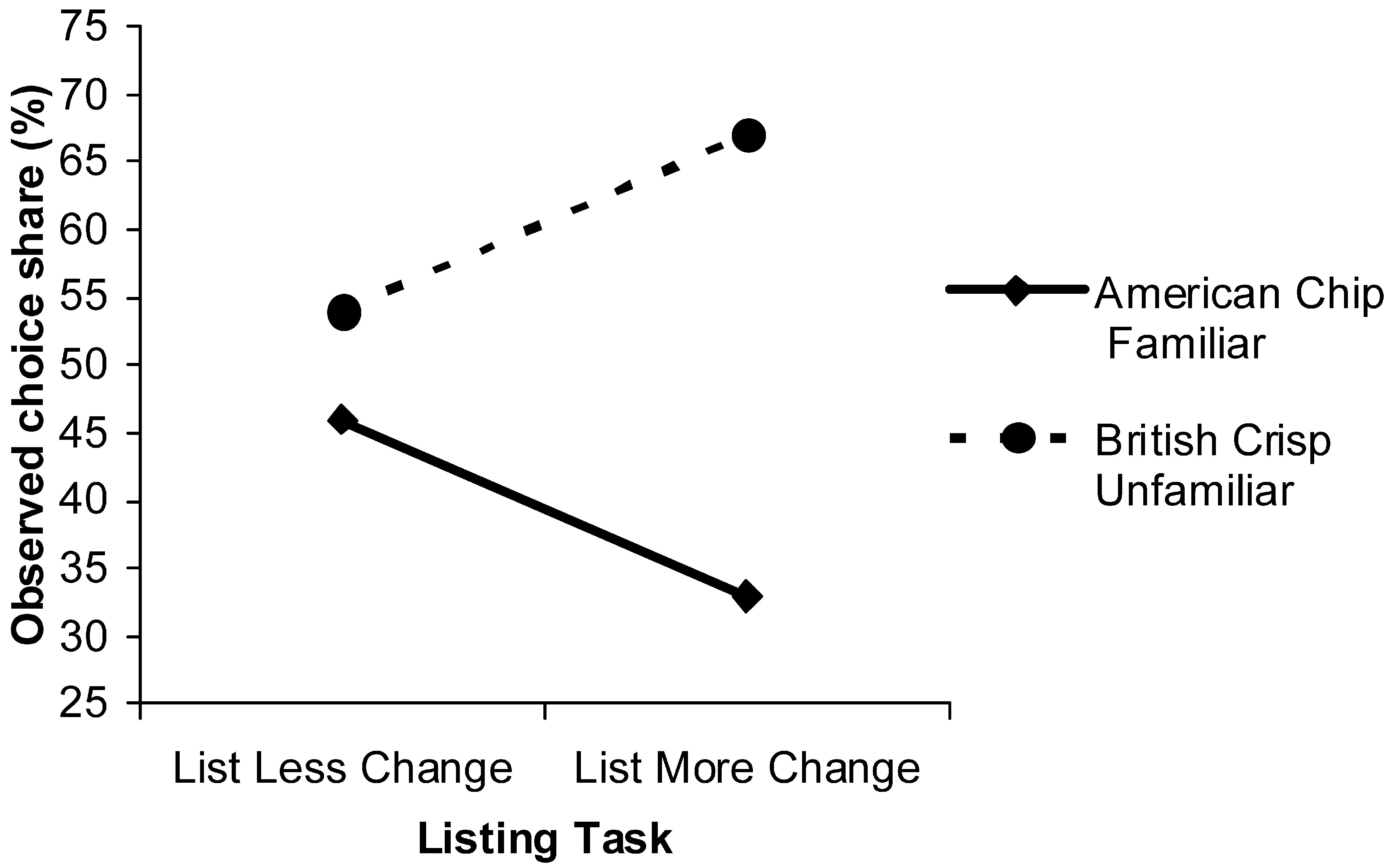 J Consum Res, Volume 36, Issue 6, April 2010, Pages 950–963, https://doi.org/10.1086/644749
The content of this slide may be subject to copyright: please see the slide notes for details.
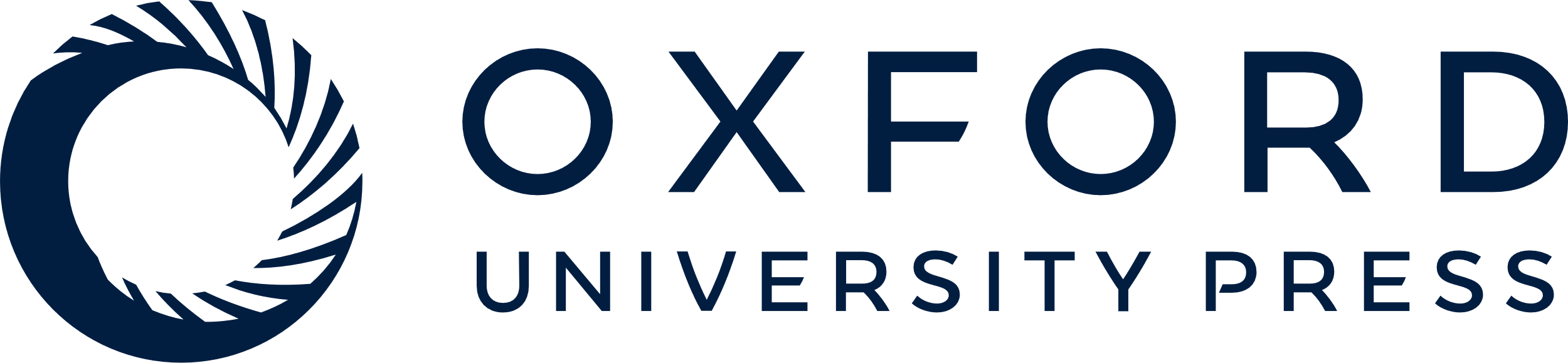 [Speaker Notes: Figure 2 Manipulation of Perceived Life Change and Comfort Food Fallacy Effect (Study 5)


Unless provided in the caption above, the following copyright applies to the content of this slide: © 2009 by JOURNAL OF CONSUMER RESEARCH, Inc.]